Finding the evidence
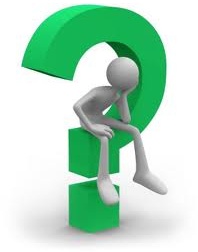 Second step in EBPT
After formulating a clinical question 
Second step is to search for relevant evidence.
Careful selection of key terms is important.
Finding evidence involve searching computer data bases of health care literature.
Some data base are free others need subscription.
Obtaining a full-text article .
[Speaker Notes: Evidence of effects of physiotherapy interventions is best found in PEDro or the Cochrane Library.
 Evidence of experiences is best found using CINAHL or PubMed. 
And evidence of prognosis or the accuracy of diagnostic tests is best found using the Clinical Queries function in PubMed.]
WWW          &  Google scholar
World wide web
Mostly used search engines like Google , yahoo, bing for routine queries
But not a good source of high quality clinical search regarding a question.
As some sites containing high quality research can not be assessed by these engines.
They produce thousands of results and screening among them is then another task…
Google scholar is a good option  for initial search  and get a quick look of existing research literature.
Efficient searching
Performing sensitive and specific searching
Sensitive: search find most of the relevant studies
Specific: search does not return too many irrelevant studies.
A sensitive and specific search finds most of the relevant records and leaves out most of the irrelevant records – it does not find lots of ‘junk’.
Sometimes it is a time taking procedure but with time …a skilled librarian can help in efficient search.
Decision support tools& selecting search items        *wild cardsand /or
BMJ best practice 
UpToDate
There is always need to specify words that tell the data base what you are searching for?
Does postural correction strategies help more in neck pain compared to strengthening exercises.
Does perturbation training help in improving balance than no training in patient after TKR 
Synonyms  &   good search..